Italian cuisine
Italy is country in a south Europe.This country has a glorious history anda rich cultures.
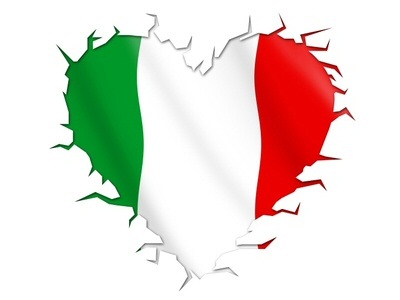 Italian dishes are very popular in the world. Italian food is one of the best in Europe.
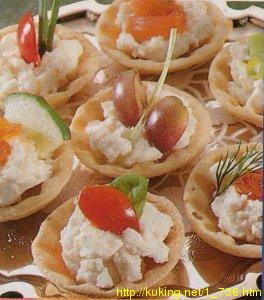 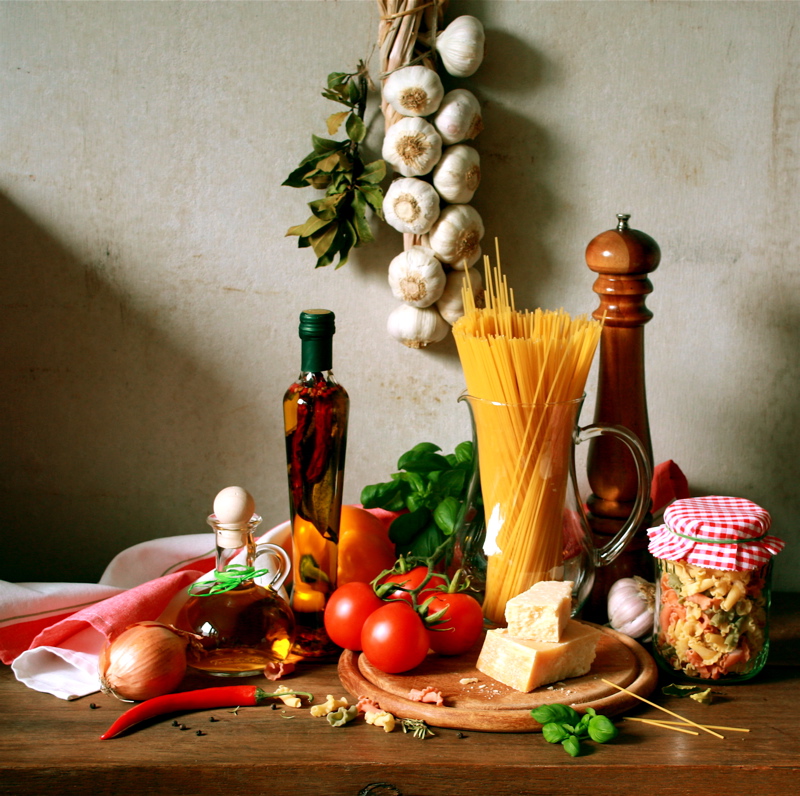 This food is diverse and link manynutty tastes.
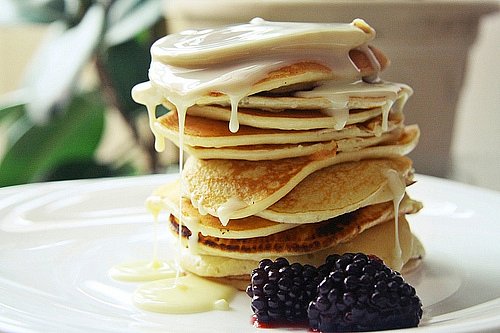 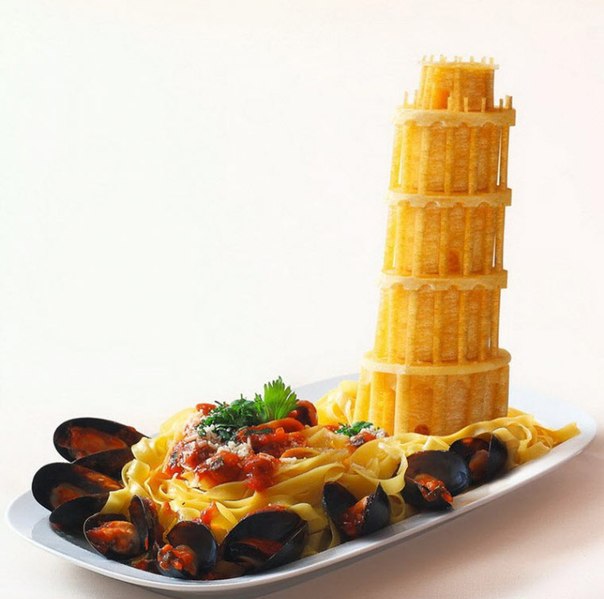 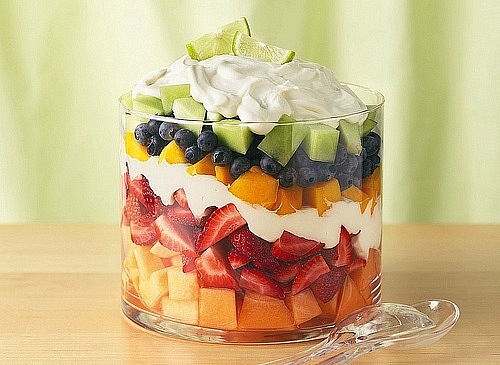 Vegetables rules in Italian kitchen,but their king is tomato.
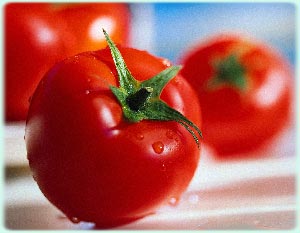 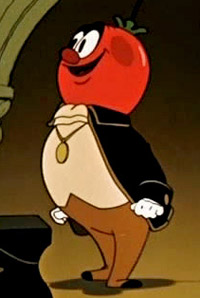 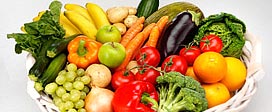 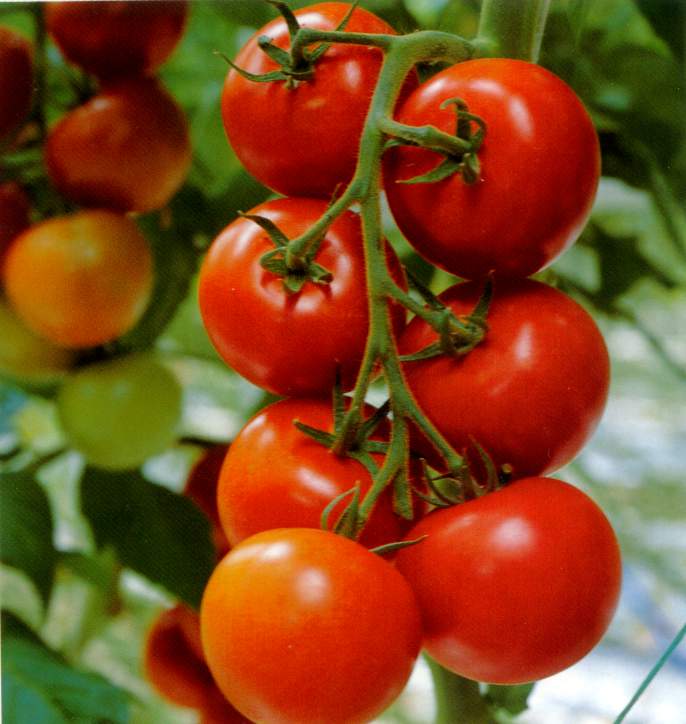 Italian food is very useful, becausemajority dishes consist of vegetables.Italians use only naturals products.Their food has many vitamins andnutrients . So italians are very healthy.
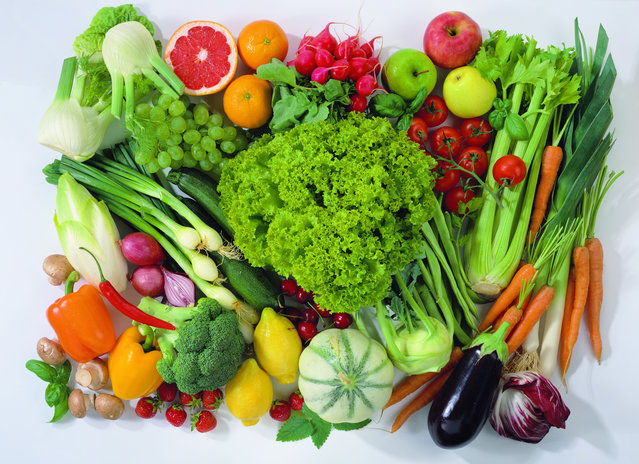 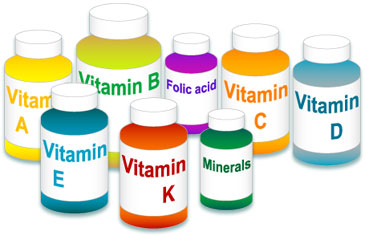 Salt is the main seasoning. They usegreenery and cheese too.
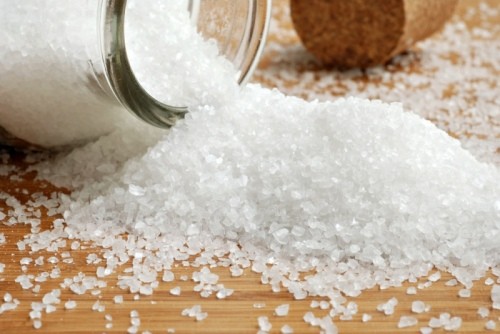 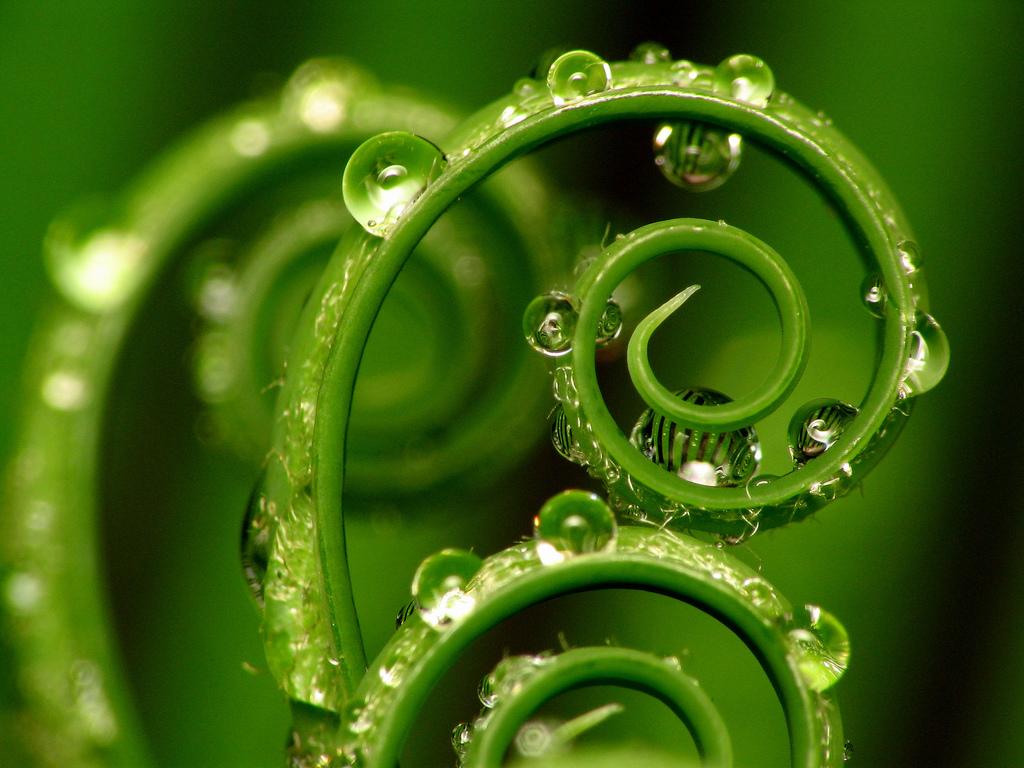 The favourite drink in Italia is coffee.Every people in Italia start your day with cup of coffee.
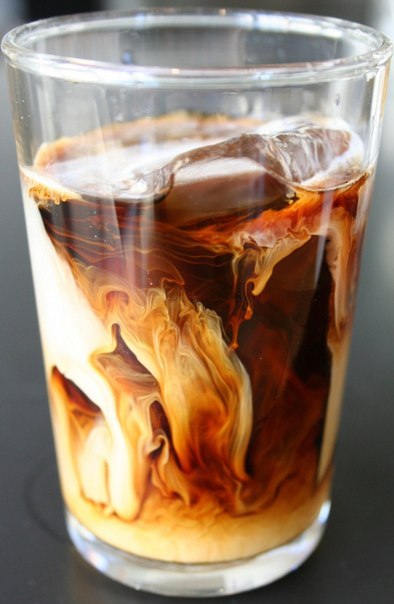 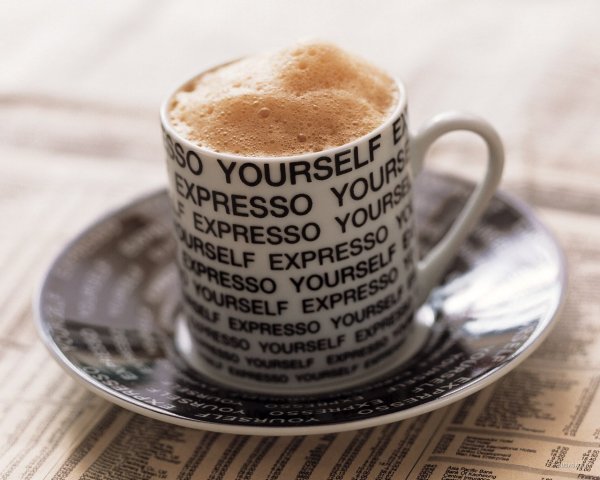 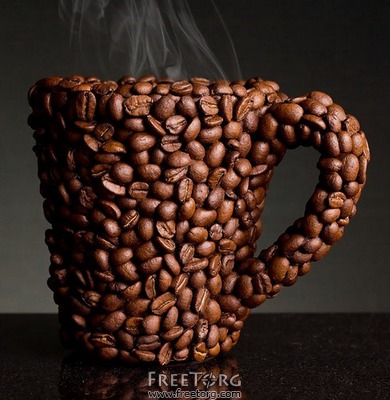 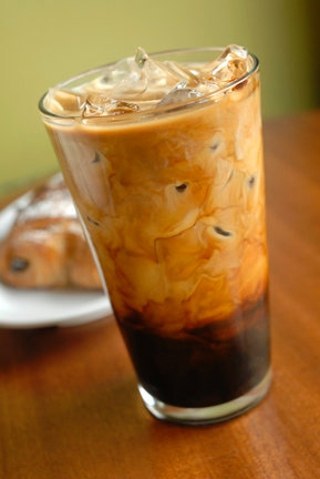 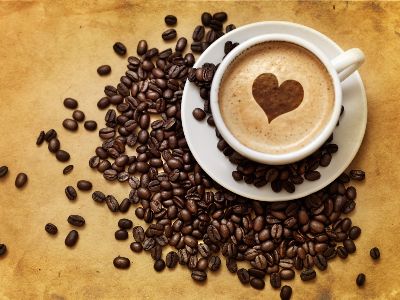 The popular Italy food:
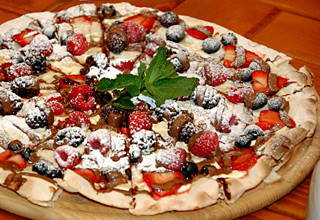 Pizza
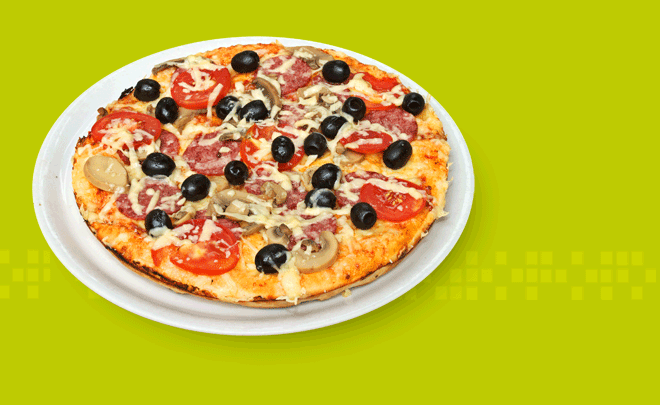 Lasagna
Calzone
Pasta
Risotto
Italian cuisine has many deliciousdesserts.
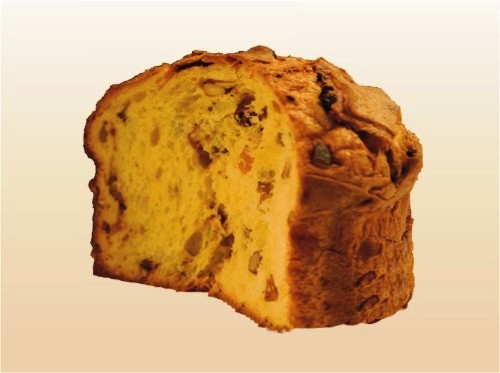 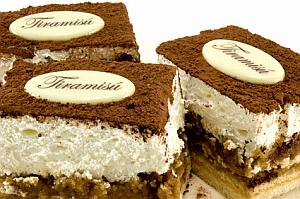 Tiramisu
Panettone
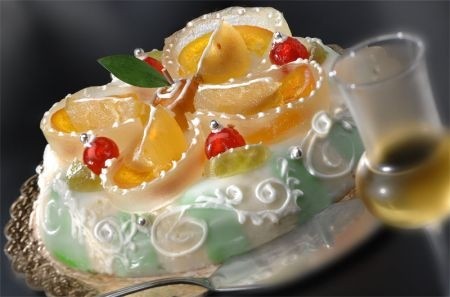 kasata
Filonovych Vikaform 11 – B class